Project: IEEE P802.15 Working Group for Wireless Specialty Networks

Submission Title: Hybrid ARQ Scheme Utilizing Decomposable Error Correcting Code for Dependable WBAN
Date Submitted:  15 November 2022
Source: Kento Takabayashi1, Ryuji Kohno2,3 
Company: (1) Okayama Prefectural University (2)Yokohama National University  (3) YRP International Alliance Institute
Address: (1) 111-1 Kuboki, Soja-shi, Okayama, Japan 719-1197, (2)79-5 Tokiwadai, Hodogaya-ku, Yokohama, 240-8501 Japan,
(3) YRP1 Blg., 3-4 HikarinoOka, Yokosuka-City, Kanagawa, 239-0847 Japan
Voice:[(1) +81-866-94-2104 , (2) +81-90-5408-0611] E-Mail:[takabayashi.kento.xp@gmail.com, kohno@ynu.ac.jp, Kohno@yrp-iai.jp]
Re: In response to call for technical contributions 
Abstract:	The performance evaluation of a hybrid ARQ scheme utilizing a decomposable error correcting code for wireless body area network based on the IEEE 802.15.6 is provided. 
Purpose:	Material for discussion in P802.15.6a TG corresponding to comments in EC Meeting
Notice:	This document has been prepared to assist the IEEE P802.15.  It is offered as a basis for discussion and is not binding on the contributing individual(s) or organization(s). The material in this document is subject to change in form and content after further study. The contributor(s) reserve(s) the right to add, amend or withdraw material contained herein.
Release:	The contributor acknowledges and accepts that this contribution becomes the property of IEEE and may be made publicly available by P802.15.
November 2022
Slide 1
K.Takabayashi (OPU), R.Kohno (YNU/YRP-IAI)
November 2022
QoS-aware Hybrid ARQ Scheme Utilizing Decomposable Error Correcting Codes for Wireless Body Area Networks
Kento Takabayashi (1), Ryuji Kohno(2, 3)

(1)Okayama Prefectural University
(2)Yokohama National University, (3)YRP-International Alliance Institute
Slide 2
K.Takabayashi (OPU), R.Kohno (YNU/YRP-IAI)
November 2022
Agenda
Introduction
Review of error control in IEEE802.15.6
Proposed error control scheme for WBAN
Operation of proposed scheme
Results
Conclusion
K.Takabayashi (OPU), R.Kohno (YNU/YRP-IAI)
Slide 3
November 2022
1. Introduction
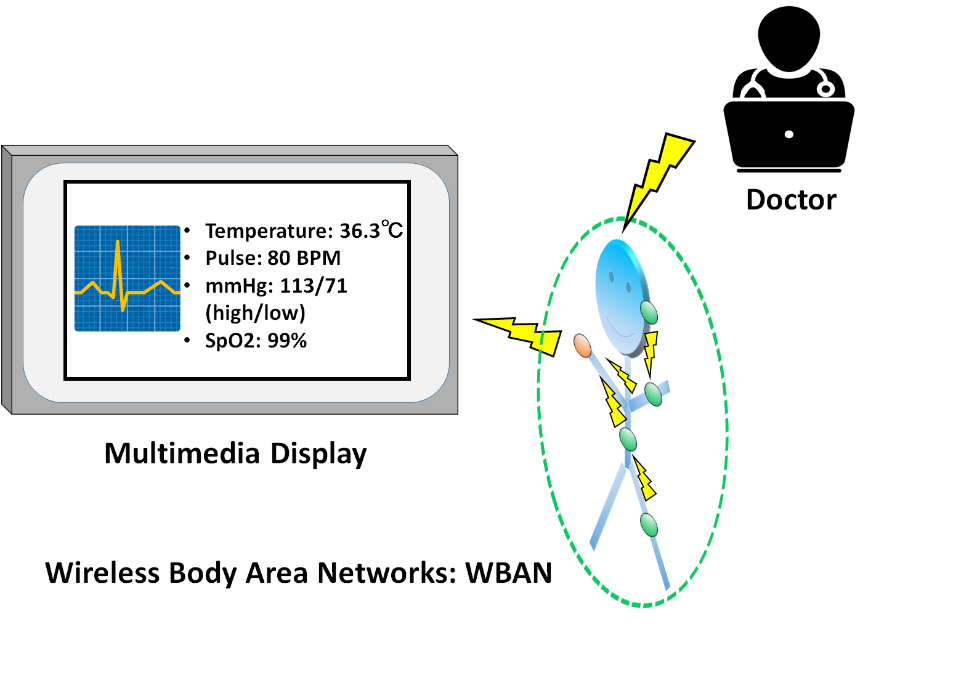 Wearable healthcare system is actively studied (m-Health, tele-medicine, Internet of Medical Things (IoMT), etc.)

As one of the IoMT system, Wireless Body Area Networks  (WBAN) have been extensively researched
WBAN consists of a collection of low-power, miniaturized, invasive or non-invasive lightweight sensors with wireless communication capabilities operating near the human body, and a hub controlling viral sensors

IEEE 802.15.6, one of the standards of WBAN, was issued in 2012
K.Takabayashi (OPU), R.Kohno (YNU/YRP-IAI)
Slide 4
November 2022
1. Importance of QoS control
In WBAN systems, a wearable vital sign sensor node can include various types of sensors with different data rates, the allowable communication error ratio and delay

Therefore, optimal QoS control for input data is an important feature in sensor data transmission procedures
To address this requirement, an optimal hybrid ARQ scheme employing a decomposable error control coding scheme has been proposed

The performance of the proposed system has been compared to an IEEE 802.15.6-based system, and outperformed it
K.Takabayashi (OPU), R.Kohno (YNU/YRP-IAI)
Slide 5
November 2022
1. Purpose and contribution
Purpose
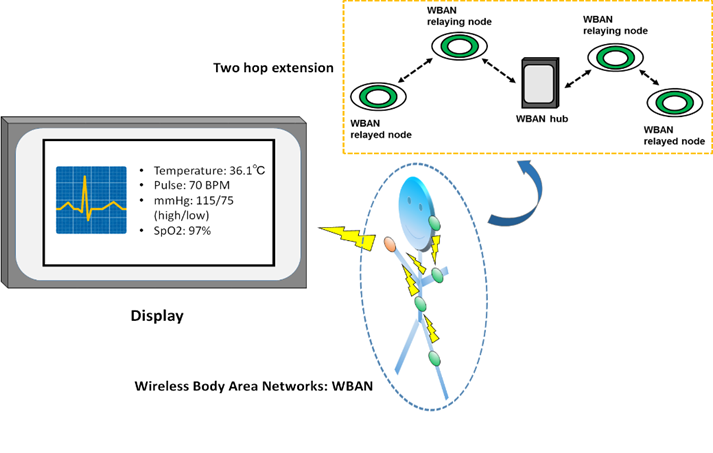 In the study, the performance of a hybrid ARQ scheme for a WBAN based on IEEE Std. 802.15.6 is evaluated under multi-path fading channel of ultra-wideband (UWB) PHY
Contribution
The performance of our proposed hybrid ARQ scheme (Scheme 1) is improved by appropriately determining the coding rate using channel estimation (Scheme 2)

With this improvement, data packets can be relayed to the hub with a small number of transmissions even when the maximum number of retransmissions is limited by a two-hop extension
K.Takabayashi (OPU), R.Kohno (YNU/YRP-IAI)
Slide 6
November 2022
2. Error control in IEEE802.15.6
IEEE802.15.6 shall use a (63, 51) BCH code as an error correcting code in narrowband, UWB and HBC PHY

Only user priority 6 data in UWB-PHY may use a hybrid ARQ with a (126, 63) shortened BCH code

WBAN may deal with 8 levels of user priority data

Those data have a wide range of quality of service (QoS)

The error controlling of the current IEEE Std. 802.15.6 cannot cope with it because of lack of flexibility
K.Takabayashi (OPU), R.Kohno (YNU/YRP-IAI)
Slide 7
November 2022
3. Proposed hybrid ARQ scheme for WBAN
K.Takabayashi (OPU), R.Kohno (YNU/YRP-IAI)
Slide 8
November 2022
3. Proposed hybrid ARQ scheme for WBAN
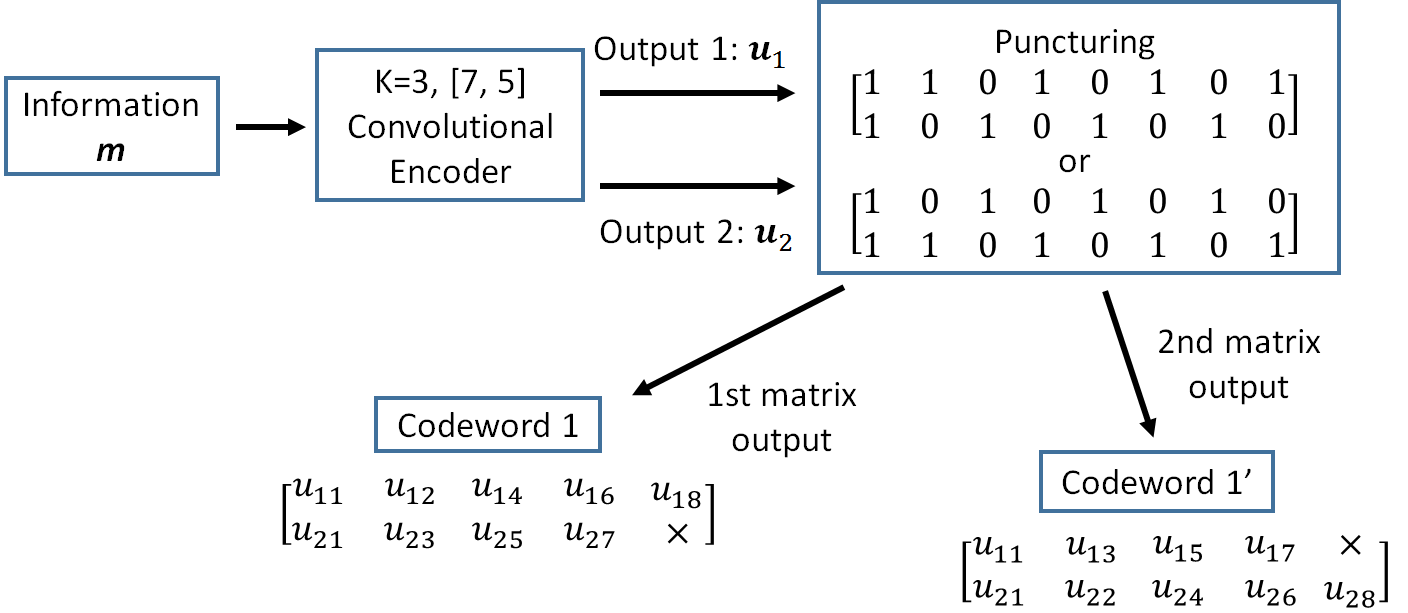 K.Takabayashi (OPU), R.Kohno (YNU/YRP-IAI)
Slide 9
November 2022
3. Proposed hybrid ARQ scheme for WBAN
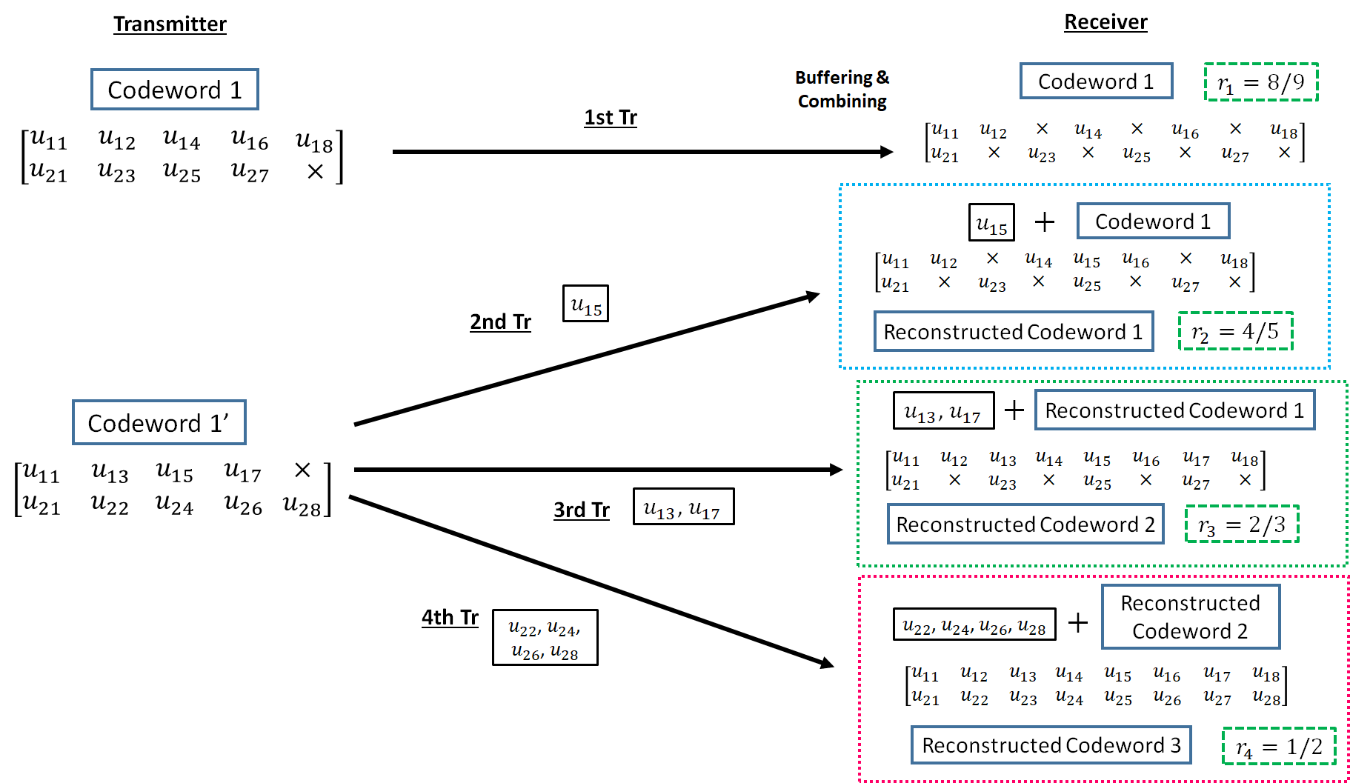 K.Takabayashi (OPU), R.Kohno (YNU/YRP-IAI)
Slide 10
November 2022
3. Proposed hybrid ARQ scheme for WBAN
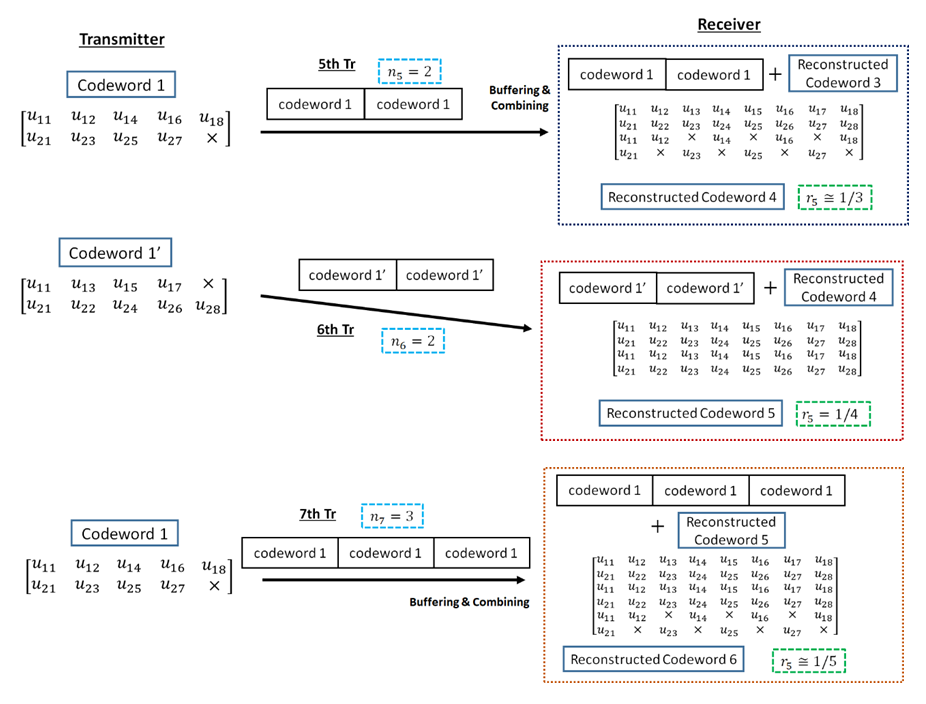 K.Takabayashi (OPU), R.Kohno (YNU/YRP-IAI)
Slide 11
November 2022
3. Proposed hybrid ARQ scheme for WBAN
K.Takabayashi (OPU), R.Kohno (YNU/YRP-IAI)
Slide 12
November 2022
4. System model
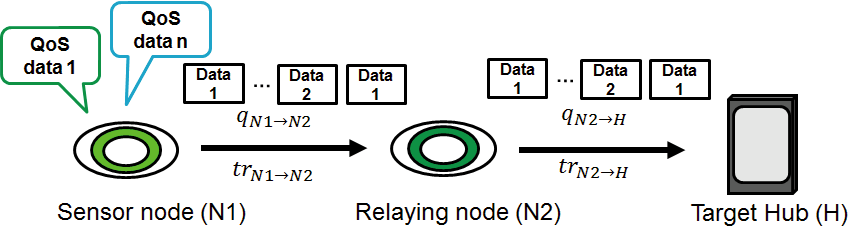 K.Takabayashi (OPU), R.Kohno (YNU/YRP-IAI)
Slide 13
November 2022
4. Proposed scheme
Two proposed schemes are assumed:
Scheme 1
The first scheme (Scheme 1) transmits data depending on preset parameters
Scheme 2
In the second scheme (Scheme 2), coding rates are varied with the SNR estimated using a preamble signal according to each QoS requirement
The operation example is as follows (and a next figure):
The channel SNR is estimated by using the preamble of the beacon or the T-Poll received from the hub or the relaying node
The relayed node or the relaying node determines the coding rate according to the estimated channel SNR and transmits data to the relaying node or the hub
If a bit error is detected, elements of the encoded data (codeword) are transmitted to increase error correcting capability after receiving NACK
K.Takabayashi (OPU), R.Kohno (YNU/YRP-IAI)
Slide 14
November 2022
5. Simulation parameters
The proposed and standard schemes with two-hop extension are evaluated based on communication distance by computer simulations
In these computer simulations, the IEEE model CM 3 is applied as a channel model, which is targeted for wearable WBAN and includes multi-path fading
A hospital room case in the IEEE model CM3 is utilized as a path loss model
K.Takabayashi (OPU), R.Kohno (YNU/YRP-IAI)
Slide 15
November 2022
5. Each QoS of Data A and B
QoS requirements of different data types
Maximum number of transmissions
In the simulation, two data (Data A and Data B) with different types of QoS requirements are considered
It is assumed that a low PER is desired for Data A and high energy efficiency is important for Data B
Data A is assumed to be a physiological parameter with a low data rate, for example blood pressure, SpO2, or temperature, and Data B to be a waveform such as an ECG output
K.Takabayashi (OPU), R.Kohno (YNU/YRP-IAI)
Slide 16
November 2022
5. Compared scheme
In computer simulations of the compared schemes, Data A was transmitted using the default mode with (63, 51) BCH code in IEEE Std. 802.15.6 and the error control scheme utilizing the (63, 55) Reed-Solomon code in IEEE Std. 802.15.4a with ordinary ARQ

Data B was transmitted using the high QoS mode with (126, 63) shortened BCH code and type-II hybrid ARQ, and then the error control scheme utilizing the concatenated code consisting of the (63, 55) Reed-Solomon code and the convolutional code whose constraint length is three and coding rate is 1/2 in IEEE Std. 802.15.4a with ordinary ARQ
Cases for the proposed scheme of each hop
Each case of the proposed scheme in each hop is summarized as shown in the next table
K.Takabayashi (OPU), R.Kohno (YNU/YRP-IAI)
Slide 17
November 2022
5. Numerical results
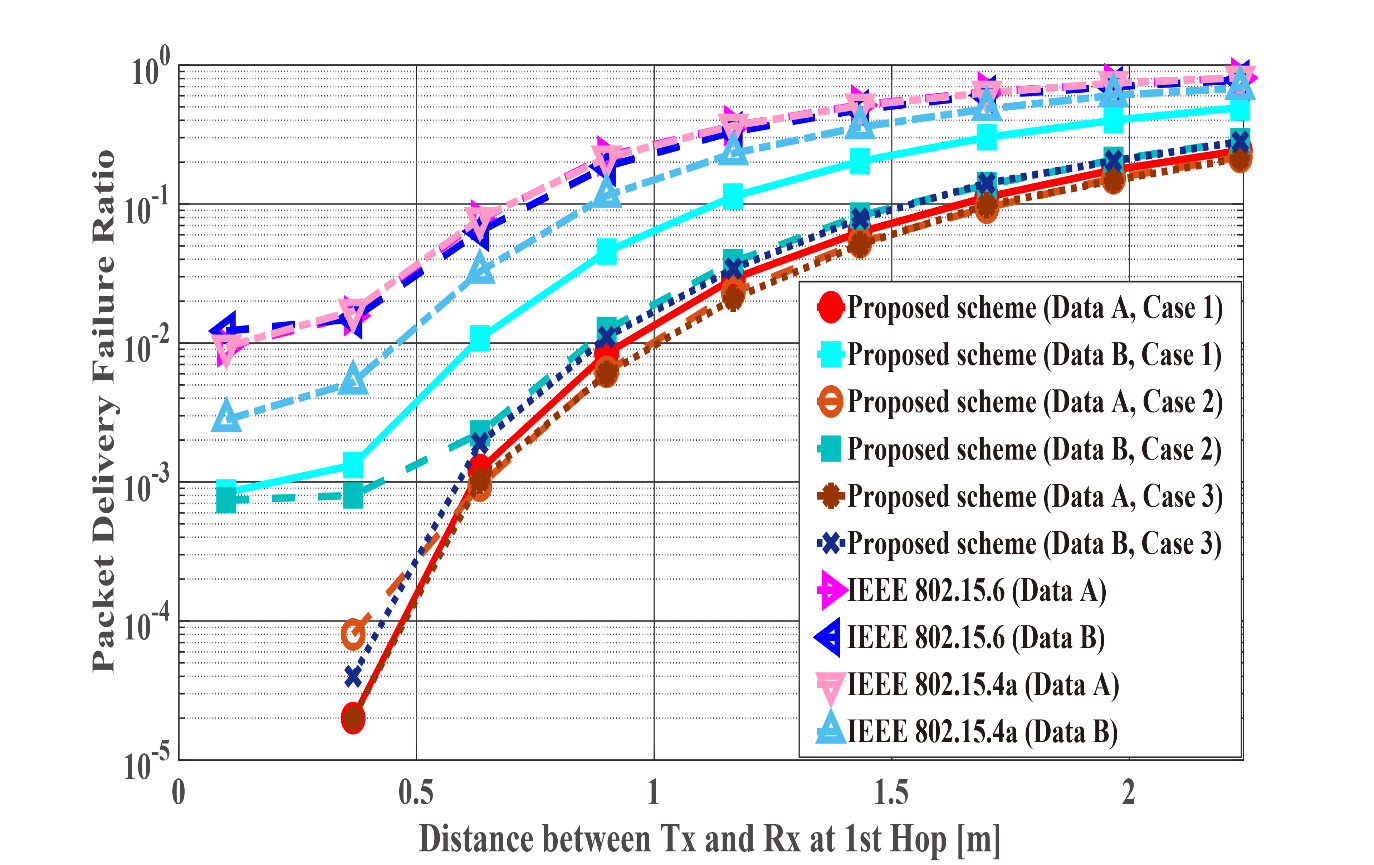 PDFR means the ratio at which the two-hop relay failed beyond the maximum number of retransmissions
K.Takabayashi (OPU), R.Kohno (YNU/YRP-IAI)
Slide 18
November 2022
5. Numerical results
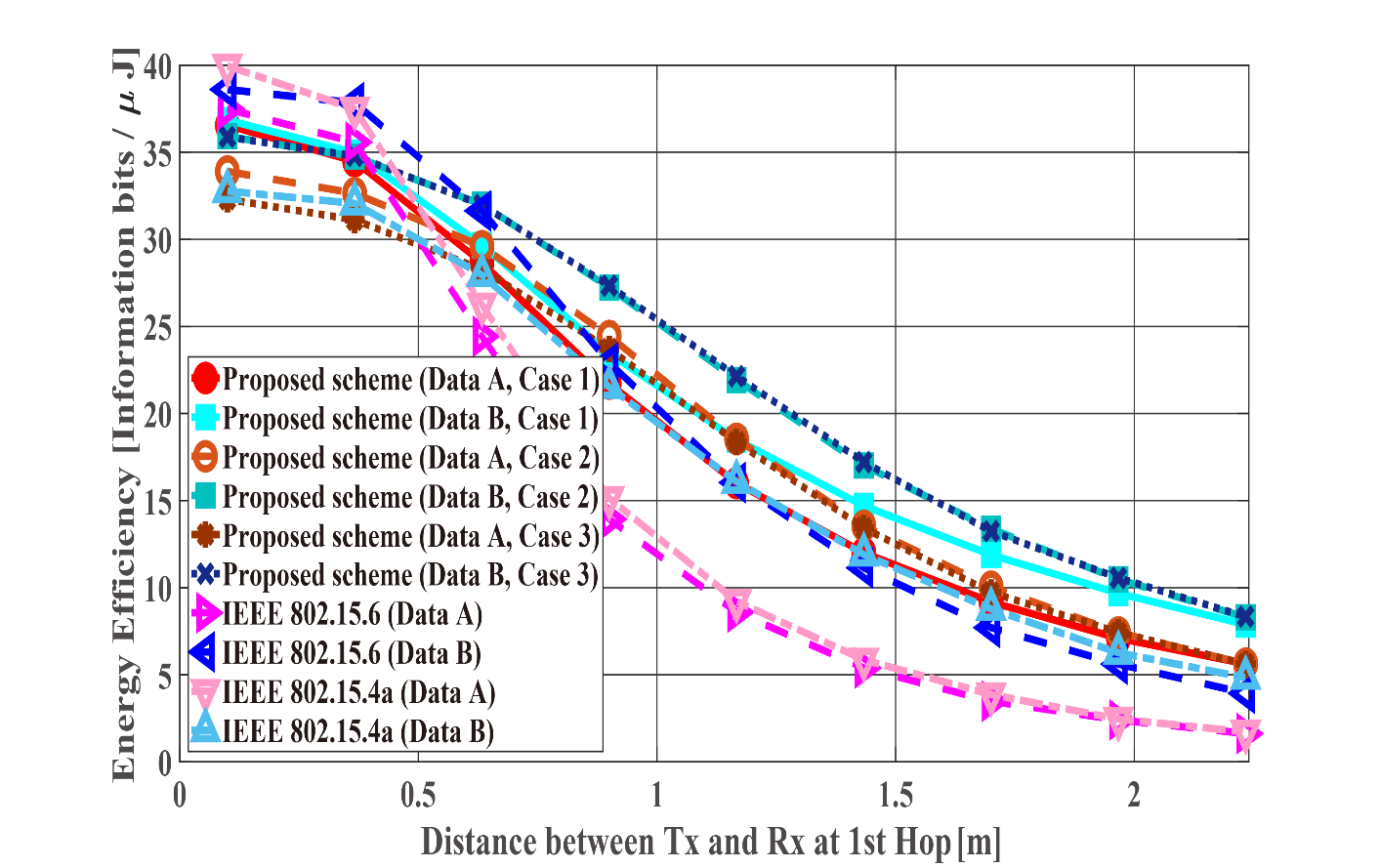 K.Takabayashi (OPU), R.Kohno (YNU/YRP-IAI)
Slide 19
November 2022
5. Numerical results
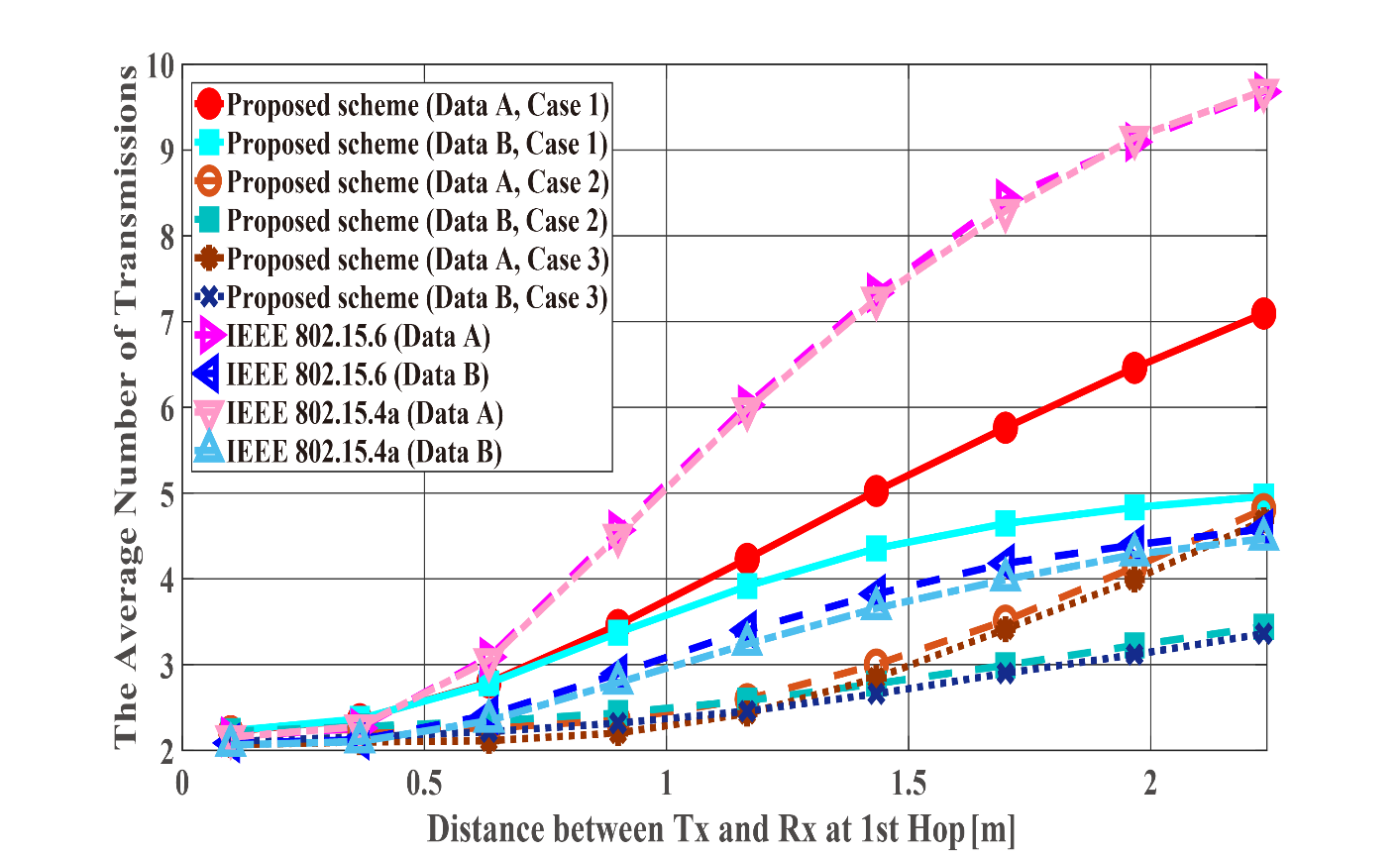 K.Takabayashi (OPU), R.Kohno (YNU/YRP-IAI)
Slide 20
November 2022
K.Takabayashi (OPU), R.Kohno (YNU/YRP-IAI)
Slide 21
November 2022
5. Numerical results
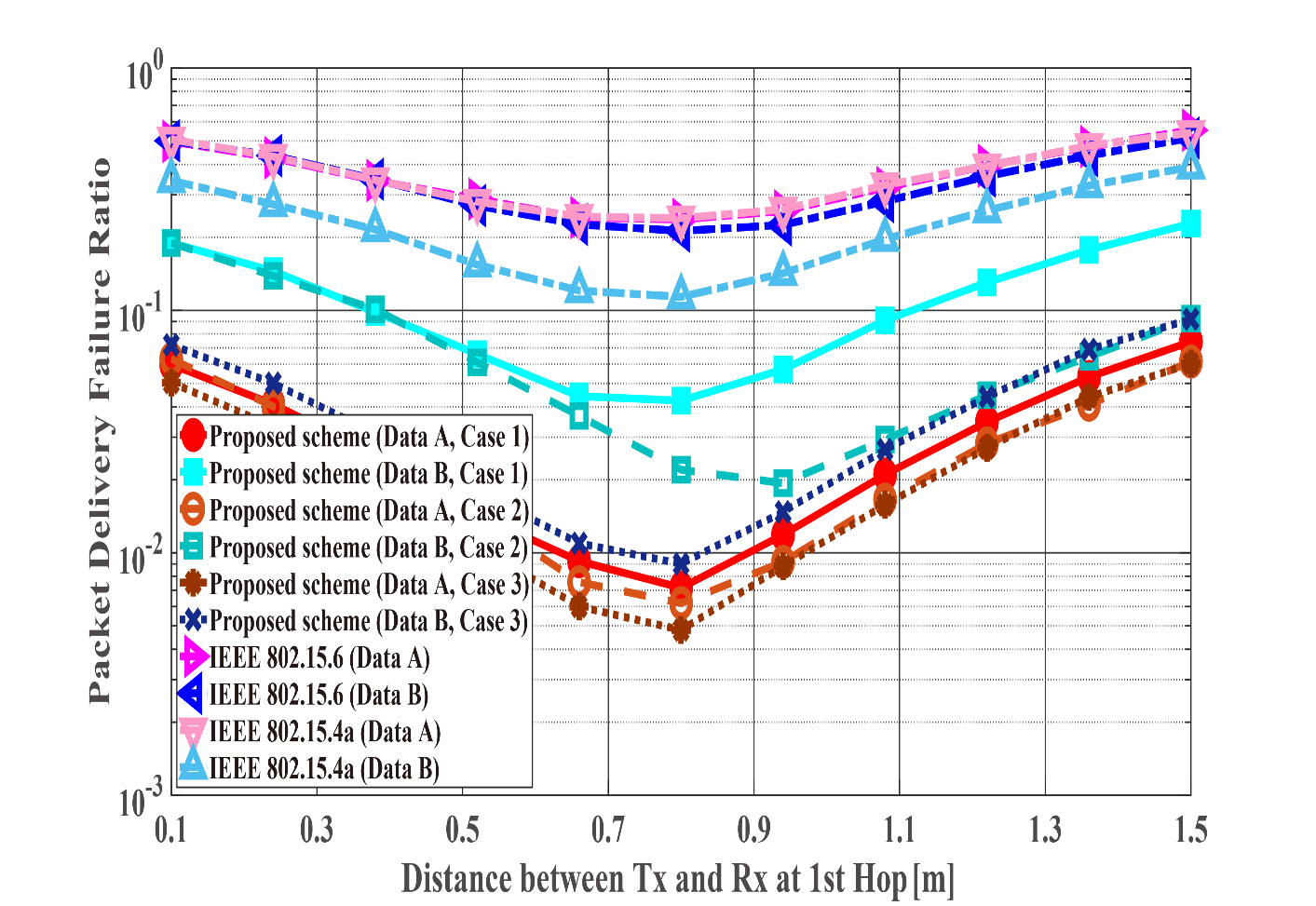 K.Takabayashi (OPU), R.Kohno (YNU/YRP-IAI)
Slide 22
November 2022
5. Numerical results
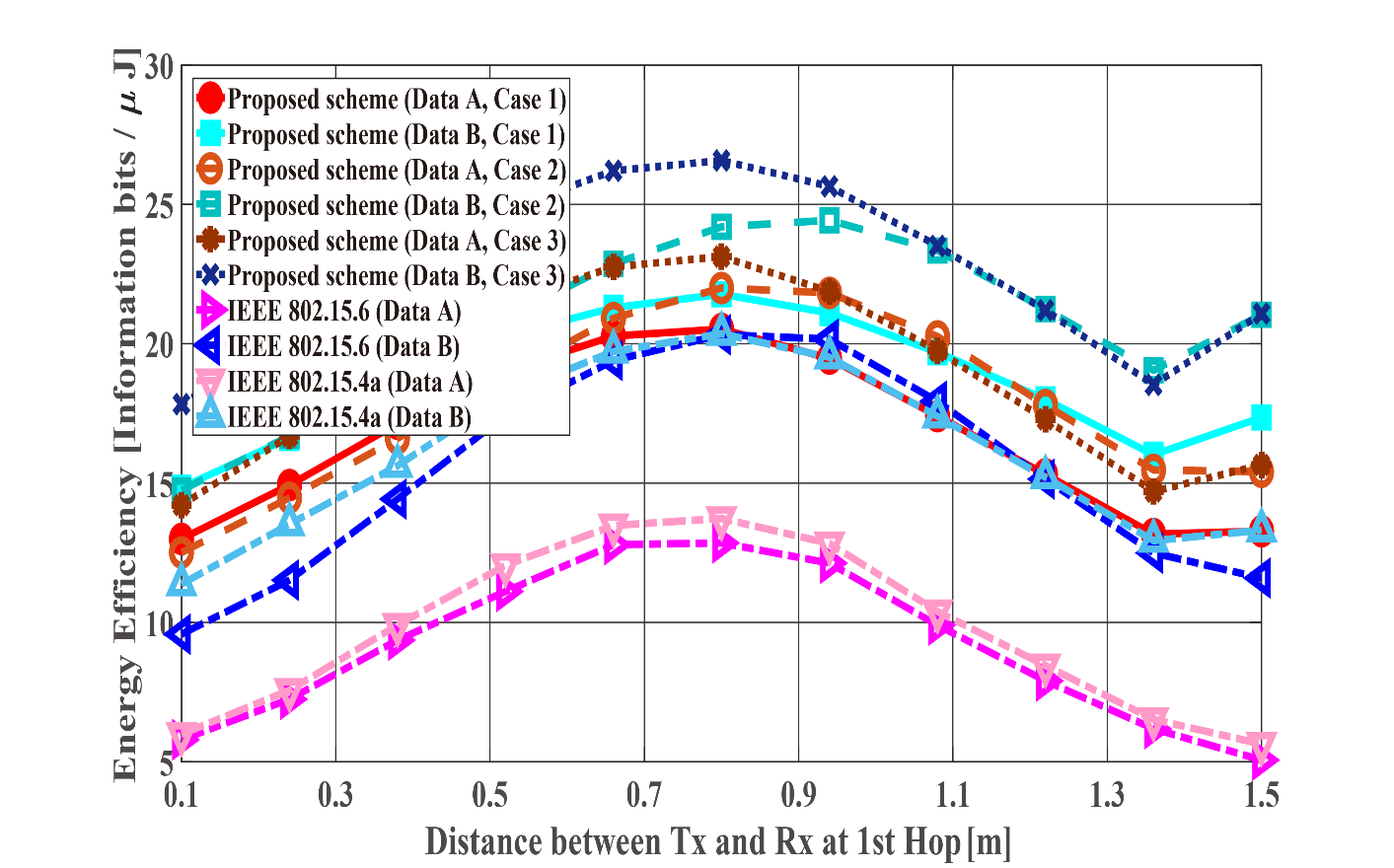 K.Takabayashi (OPU), R.Kohno (YNU/YRP-IAI)
Slide 23
November 2022
5. Numerical results
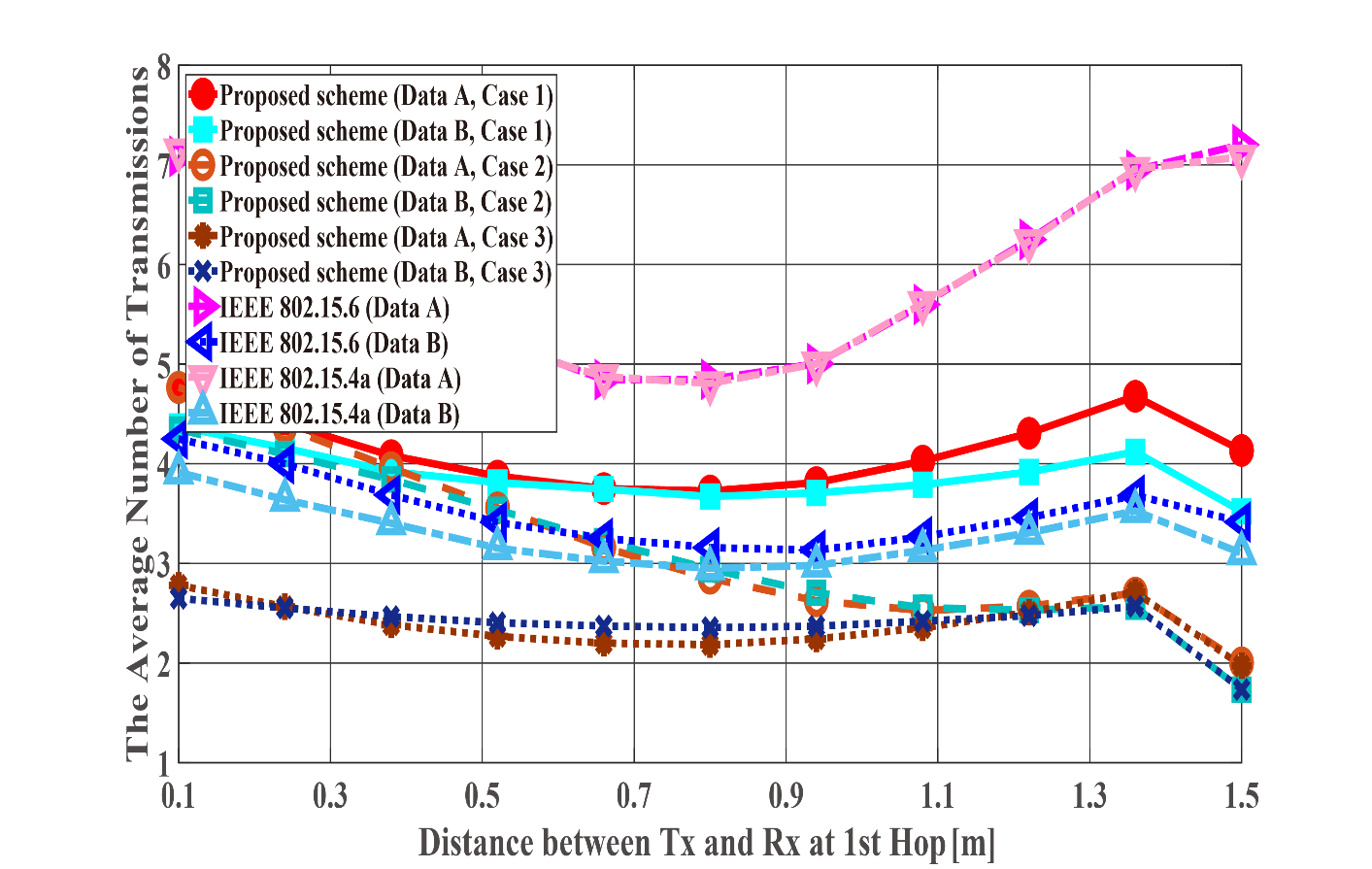 K.Takabayashi (OPU), R.Kohno (YNU/YRP-IAI)
Slide 24
November 2022
K.Takabayashi (OPU), R.Kohno (YNU/YRP-IAI)
Slide 25
November 2022
6. Conclusion
K.Takabayashi (OPU), R.Kohno (YNU/YRP-IAI)
Slide 26
November 2022
Reference
Kento Takabayashi, Hirokazu Tanaka, Chika Sugimoto, Ryuji Kohno, "Performance Evaluation of Error Control Scheme in Multihop WBAN Based on IEEE802.15.6," The International Symposium on Information Theory and Its Applications 2016 (ISITA 2016), Monterey, California, US, pp.370-374, Oct. 2016.

Kento Takabayashi, Hirokazu Tanaka, Chika Sugimoto, Ryuji Kohno, "Performance Analysis of Cross-layer Approach About Error Control Scheme for WBANs," Proceedings of the 11th International Symposium on Medical Information and Communication Technology (ISMICT 2017), Lisbon, Portugal, pp.1-5, Feb. 2017.

Kento Takabayashi, Hirokazu Tanaka, Chika Sugimoto, Katsumi Sakakibara, Ryuji Kohno, "Cross-layer Design and Performance Analysis of Quality of Service Control Scheme for Wireless Body Area Networks," IEEE Access, vol.5, pp.22462-22470, Nov. 2017.

Kento Takabayashi, Hirokazu Tanaka, Chika Sugimoto, Katsumi Sakakibara, Ryuji Kohno, "Performance Evaluation of Quality of Service Control Scheme in Multi-hop WBAN Based on IEEE 802.15.6," Sensors, 2018, vol.18, issue.11, 3969, Nov. 2018.
K.Takabayashi (OPU), R.Kohno (YNU/YRP-IAI)
Slide 27
November 2022
Apendix
Slide 28
K.Takabayashi (OPU), R.Kohno (YNU/YRP-IAI)
November 2022
1. Introduction - UWB
IEEE 802.15.6 defines three physical layers
Narrowband
Ultra-wideband (UWB)
Human body communication (HBC)

UWB technology has recently regained attention (introduction to iPhone and AirTag, support for Android 12)

UWB offers…
high data rate transmission
Ultra-high-precision positioning
low energy consumption
powerful multi-pass resolution
good coexistence with other wireless communication systems

UWB is a technology that may satisfy the requirements of IoMT
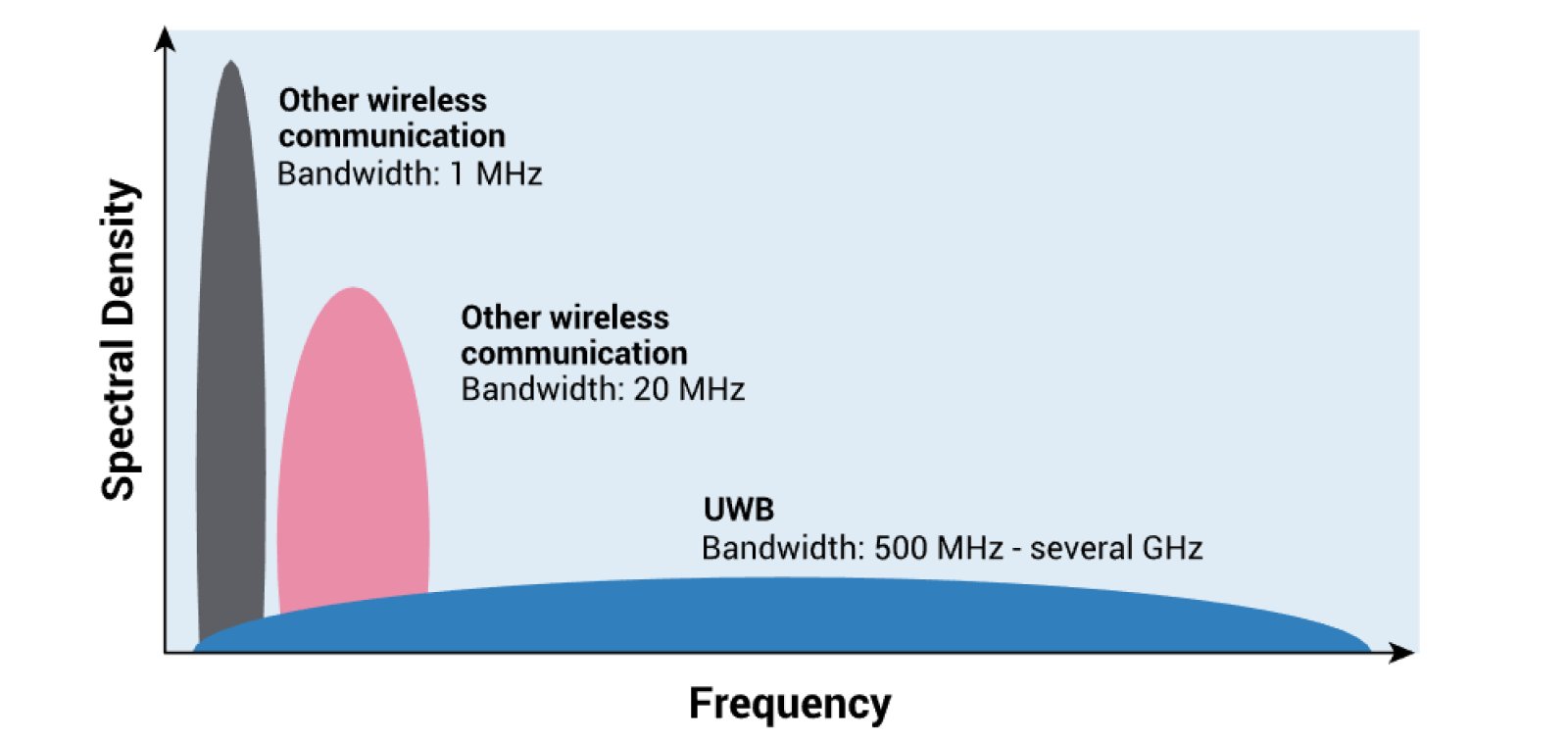 Fig. UWB Frequency Spectol
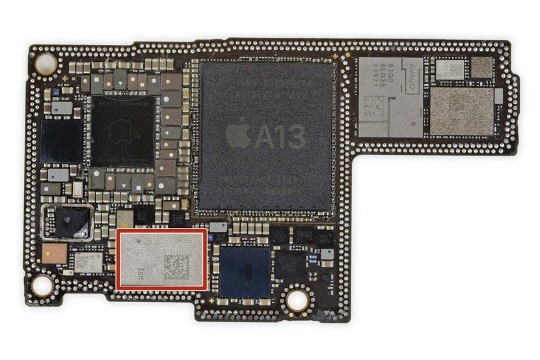 Fig. U1 in iPhone 11
Slide 29
K.Takabayashi (OPU), R.Kohno (YNU/YRP-IAI)
November 2022
2. IEEE 802.15.6 UWB PHY
Frequency spectrum
High Band
Low Band
・・・
・・・
・・・
0
2
10
3
6
1
bandwidth 499.2 MHz
3993.6 MHz
7987.2 MHz
The UWB band is divided into two band groups: low band (channel 0-2) and high band (channel 3-10) which are divided into operating frequency channels with 499.2 MHz bandwidth

Orange colors are mandatory channels (Low Band: channel 1，High Band: channel 6)

The power spectral density emission limit is -41.3 dBm/MHz which is very low
Slide 30
K.Takabayashi (OPU), R.Kohno (YNU/YRP-IAI)
November 2022
2. IEEE 802.15.6 UWB PHY
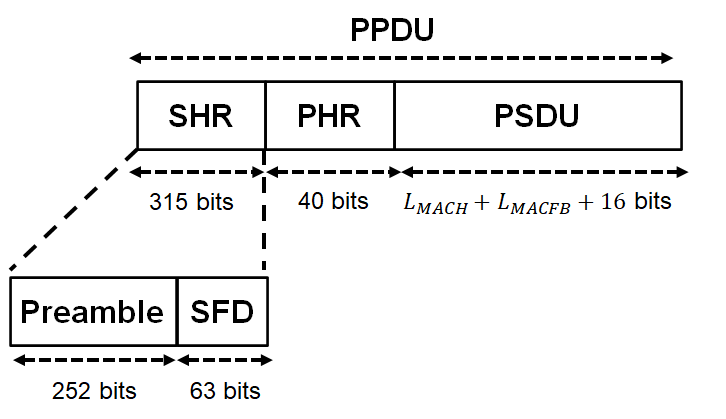 Frame format
SHR is divided into two parts: The first part is the preamble, intended for timing synchronization, packet detection, and carrier frequency offset recovery, and The second part is the start-of-frame delimiter (SFD) for frame synchronization

The PHR contains information about the data rate of the PSDU, length of the medium access control (MAC) frame body, pulse shape, burst mode, and so on

The PSDU contains the MAC protocol data unit (MPDU)
Slide 31
K.Takabayashi (OPU), R.Kohno (YNU/YRP-IAI)
November 2022
2. IEEE 802.15.6 UWB PHY
Modulation
In the IR-UWB PHY, the bits of the physical layer protocol data unit (PPDU) are modulated by either on–off modulation or differentially encoded binary phase shift keying (DBPSK)/quadrature phase shift keying (DQPSK)

This research assumes DBPSK
Error detection and correction codes
PHR: CRC-4 ITU is applied as the error detection code, and (40, 28) shortened BCH code is applied as the error correction code

PSDU: CRC-16-CCITT is applied as the error detection code, and (63, 51) BCH code or (126, 63) shortened BCH code is applied as the error correction code

In this study, (63, 51) BCH code is applied as the error correction code of PSDU ((126, 63) shortened BCH code is used in combination with Type II Hybrid ARQ)
Slide 32
K.Takabayashi (OPU), R.Kohno (YNU/YRP-IAI)
November 2022
2. IEEE 802.15.6 UWB PHY
Pulse option
Transmitting signal
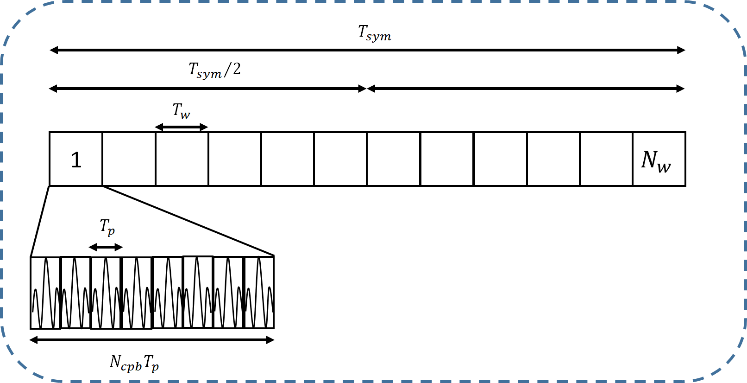 Fig. Signal transmission example where the burst pulse option is used
Slide 33
K.Takabayashi (OPU), R.Kohno (YNU/YRP-IAI)
November 2022
2. IEEE 802.15.6 UWB PHY
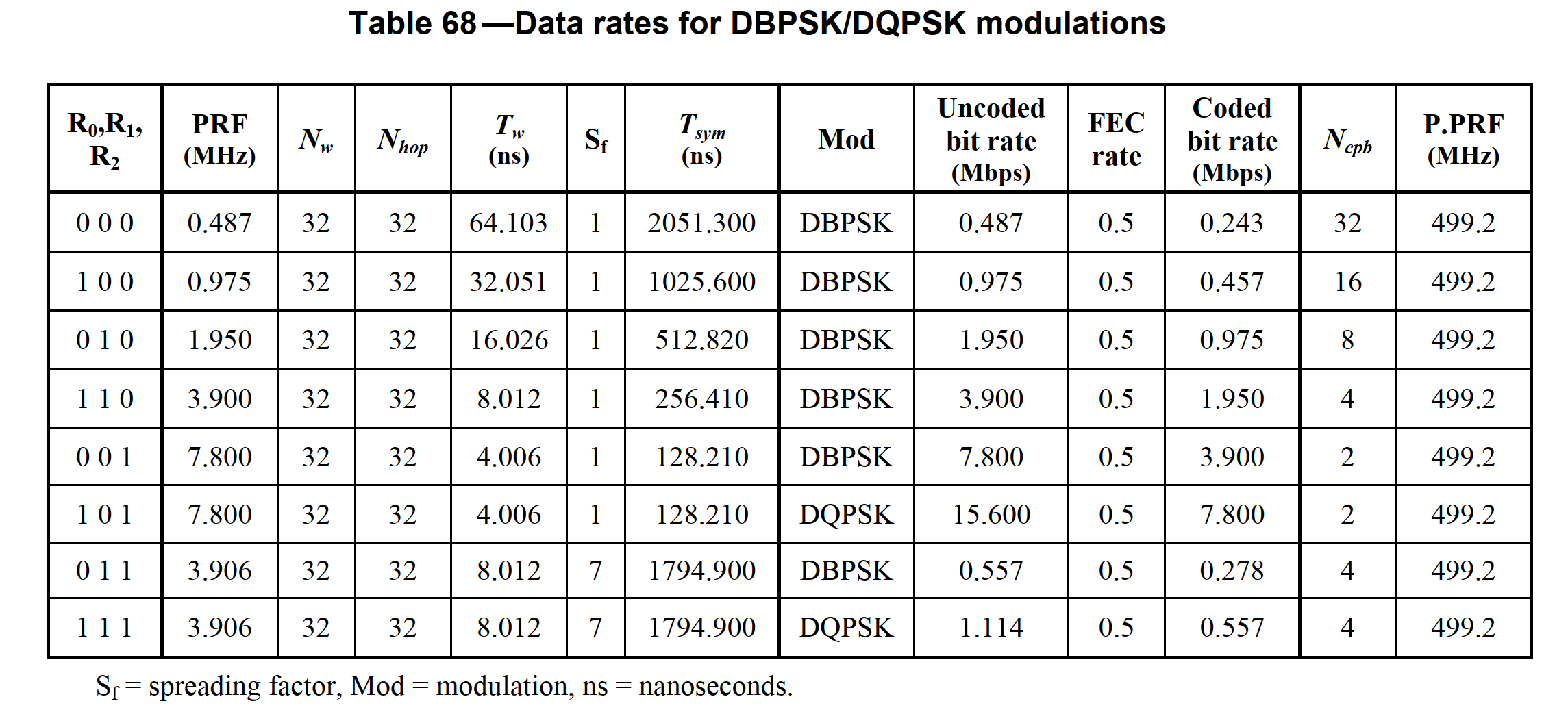 Slide 34
K.Takabayashi (OPU), R.Kohno (YNU/YRP-IAI)